El Eternauta, un lugar de memoria
José F. Aponte-García
Departamento de Historia
Universidad de Puerto Rico
Recinto de Río Piedras
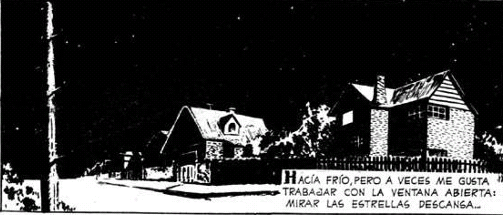 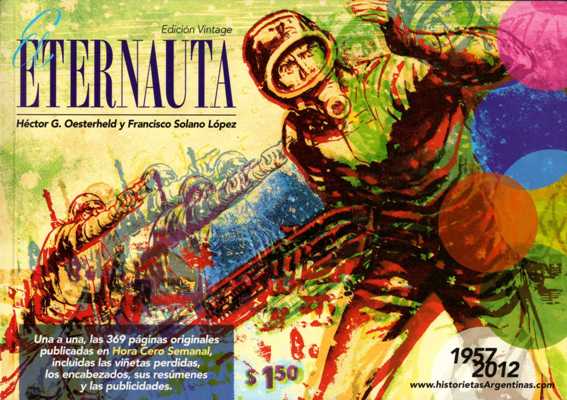 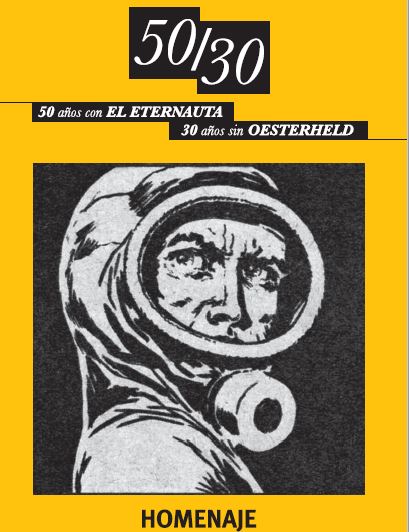 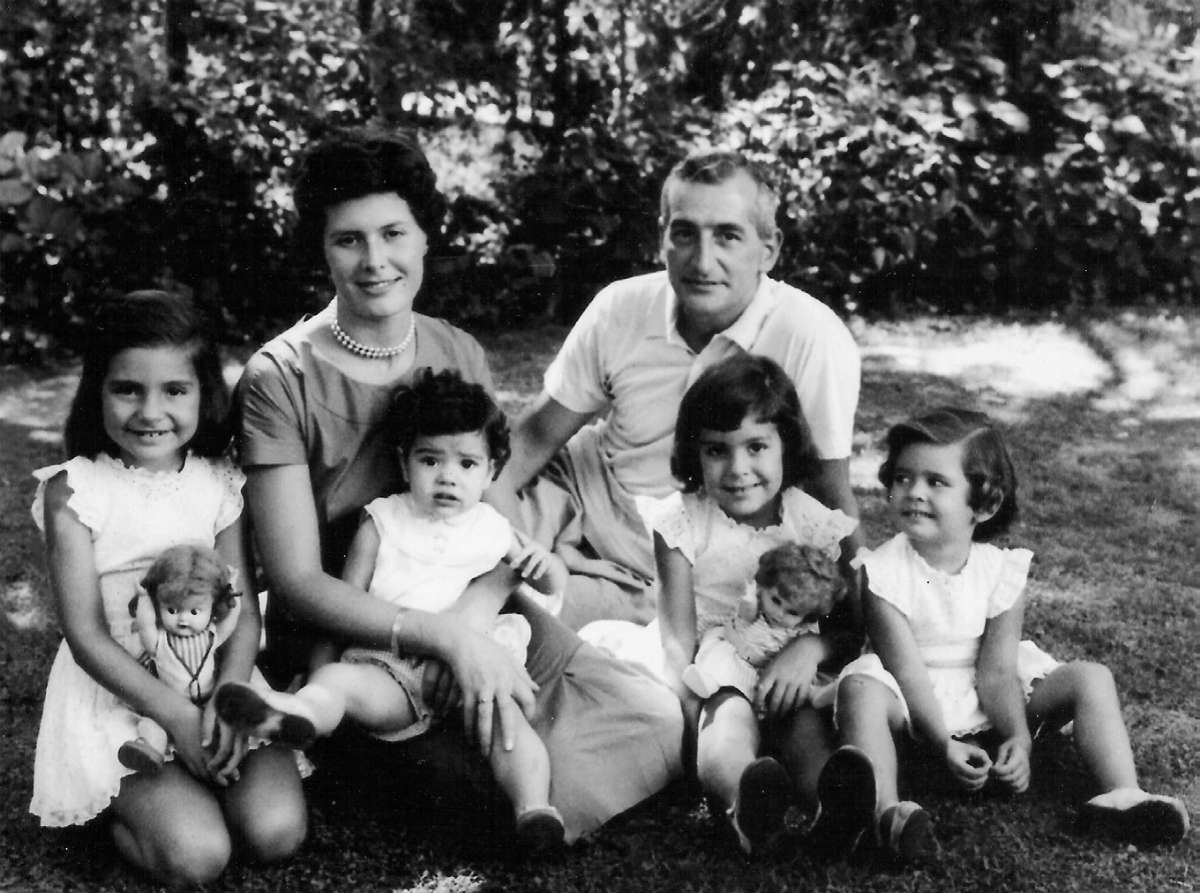 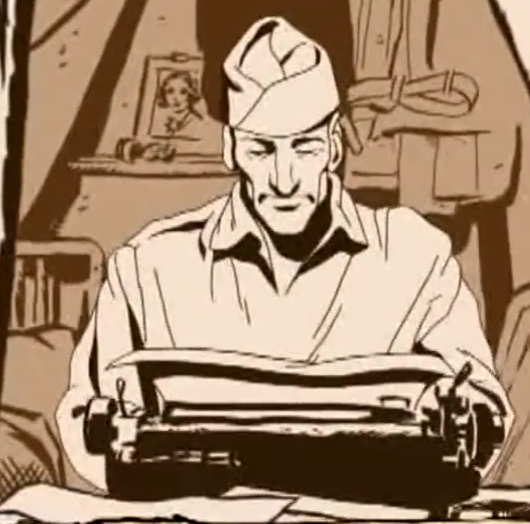 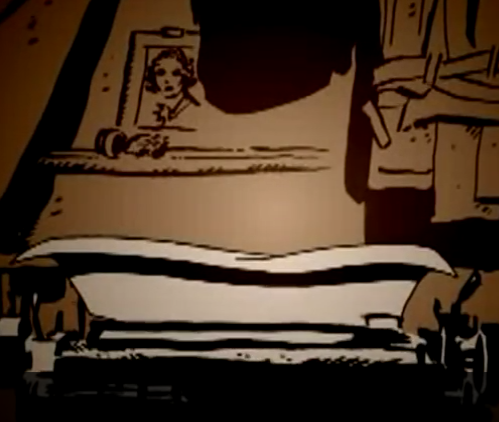 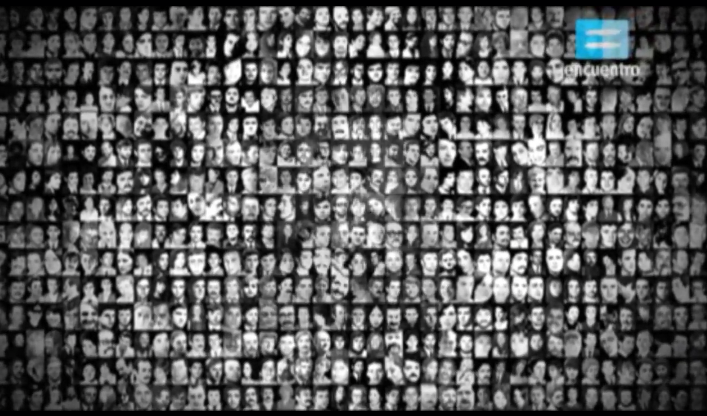 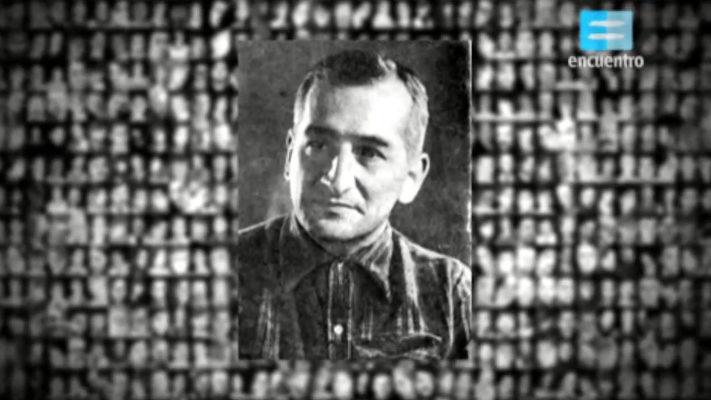 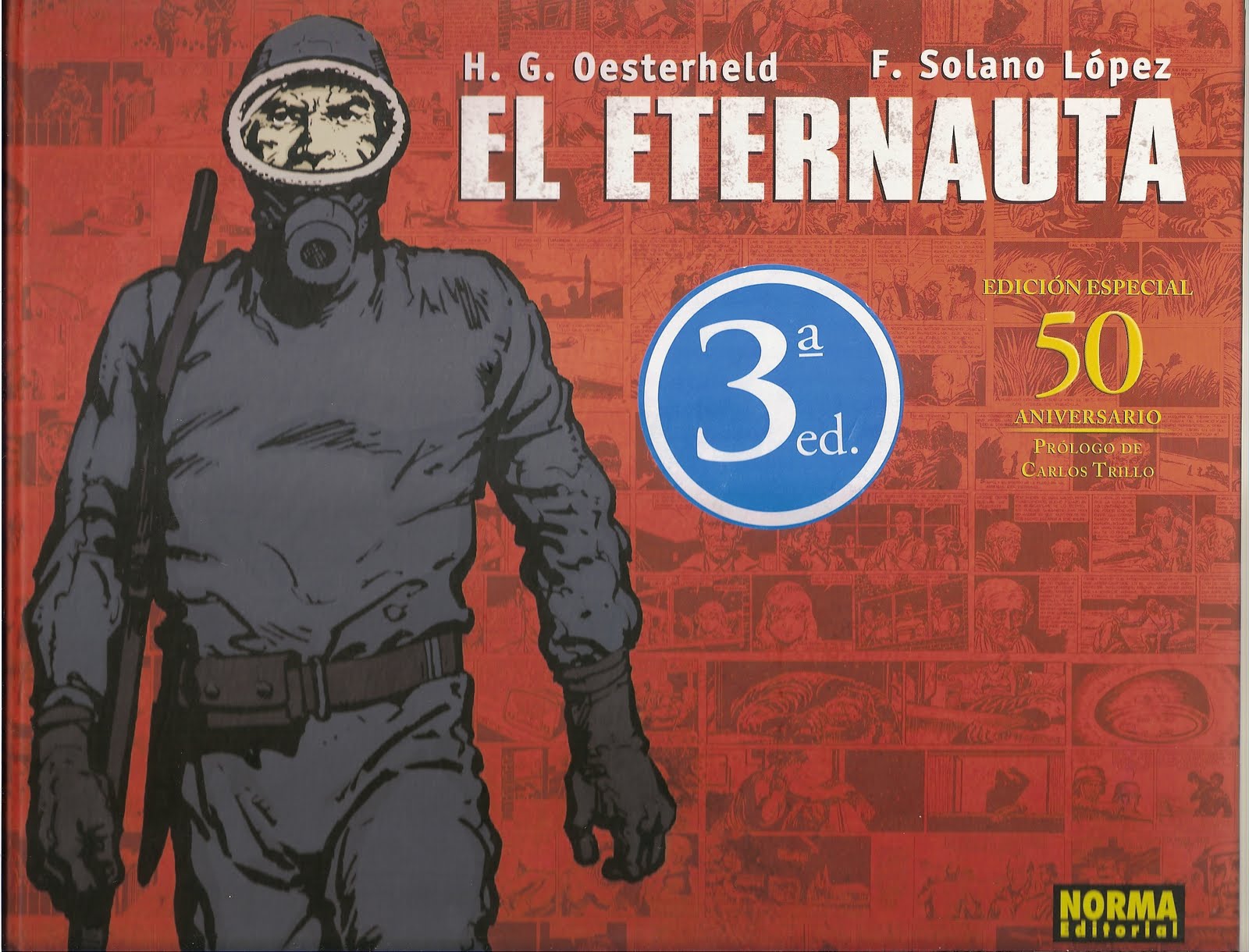 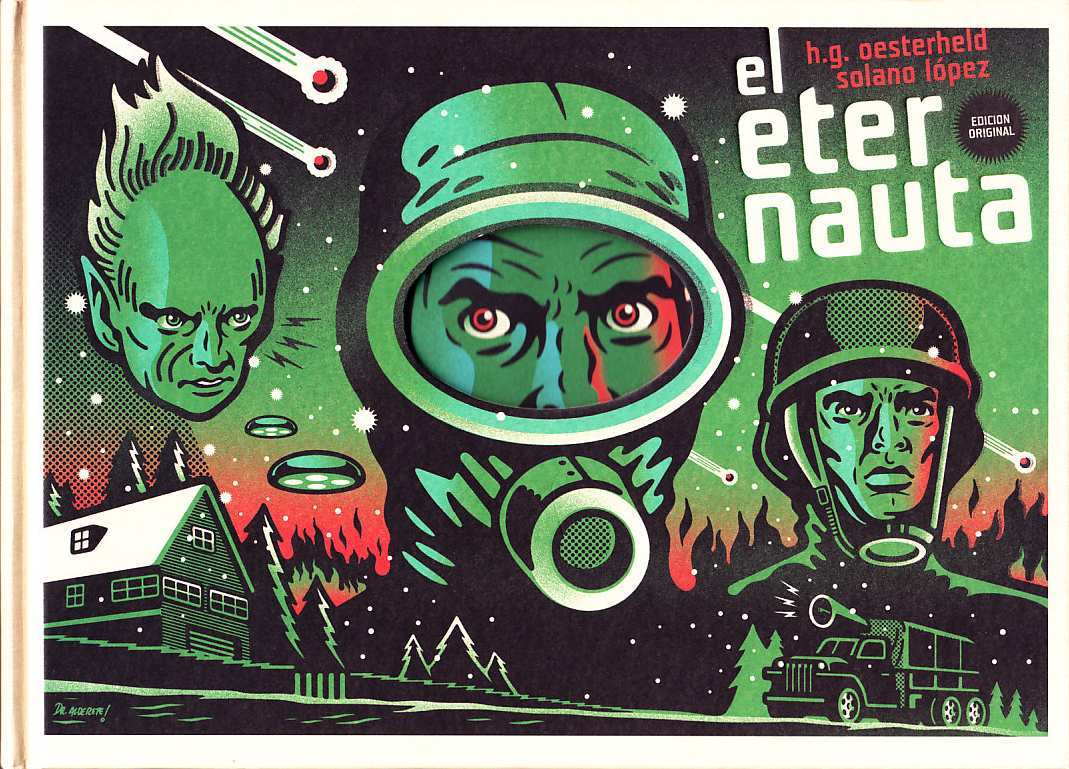 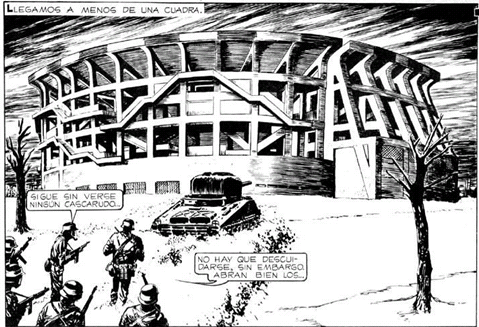 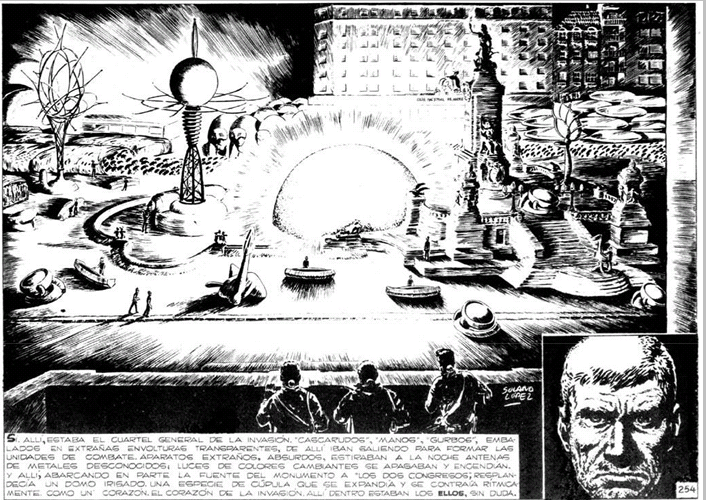 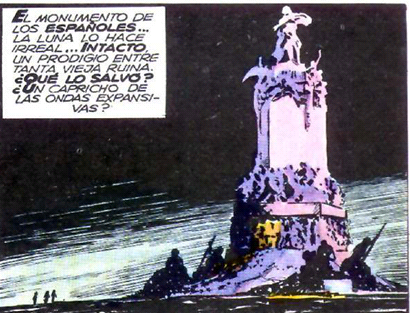 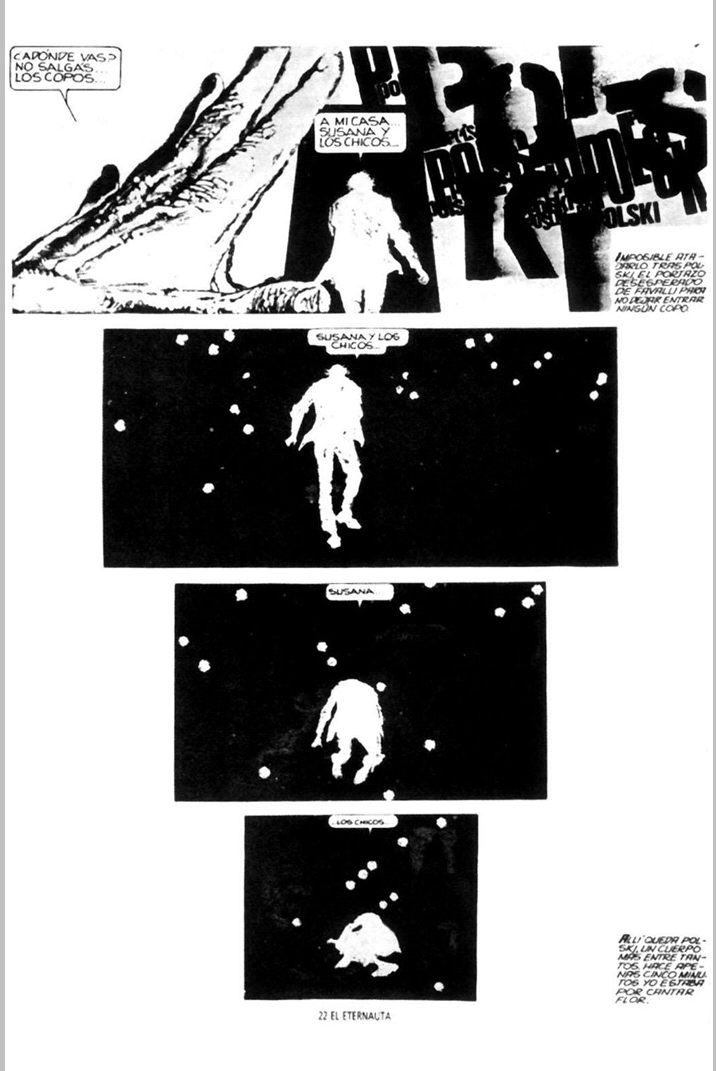 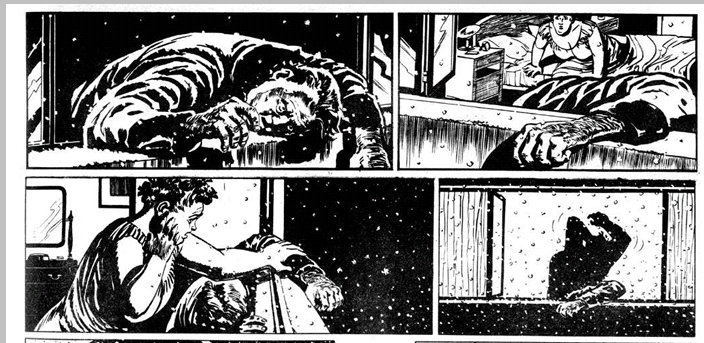 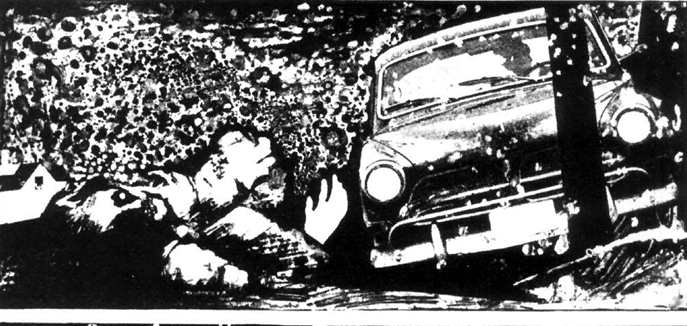 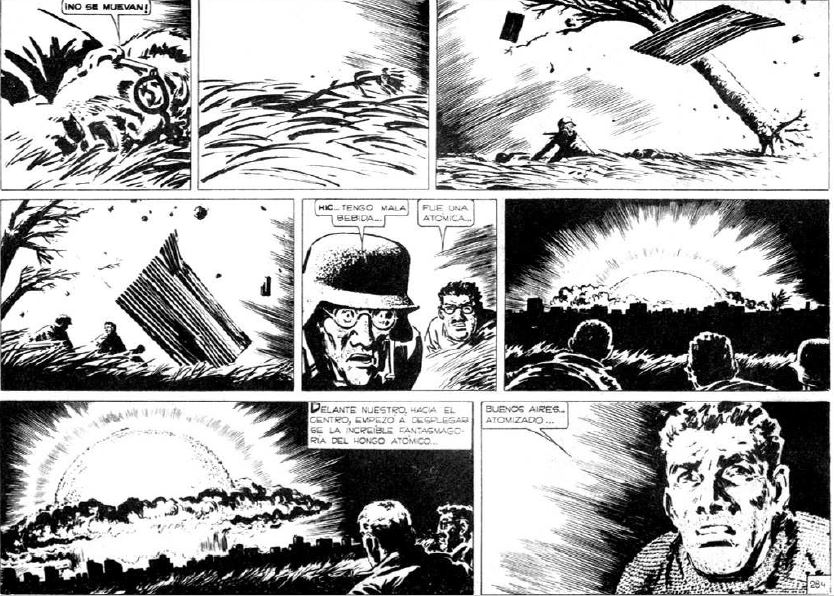 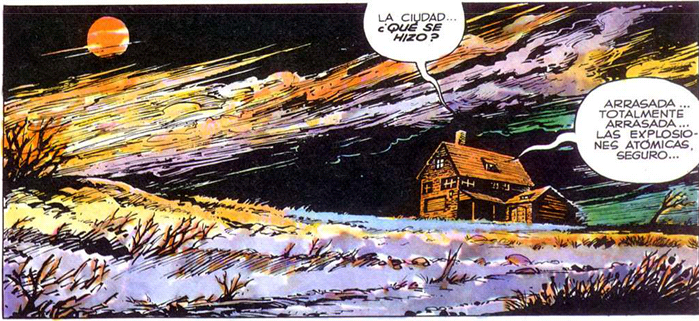 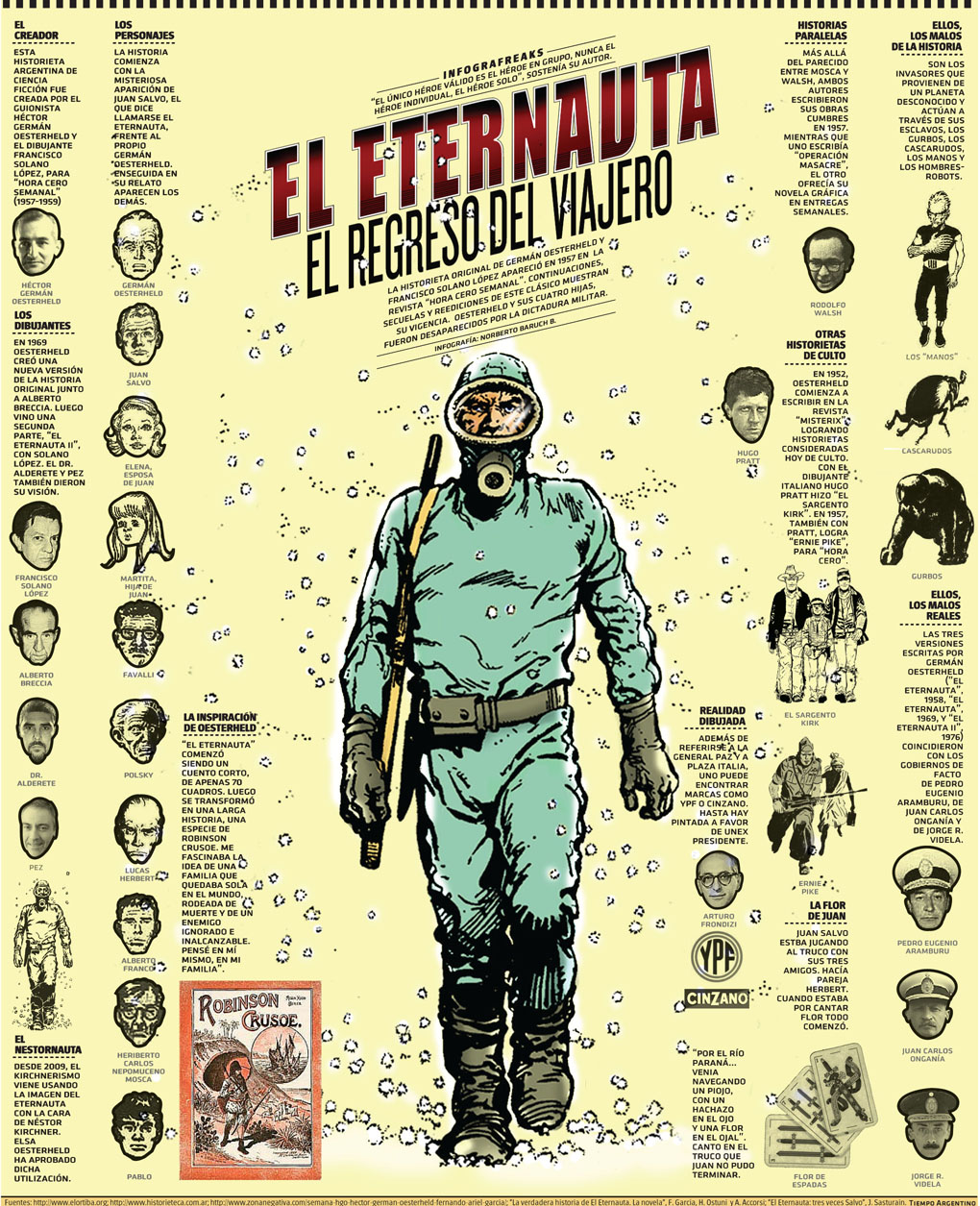 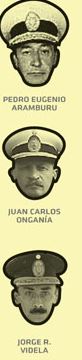 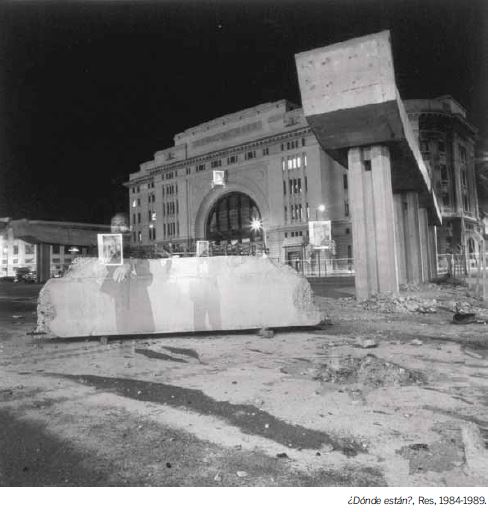 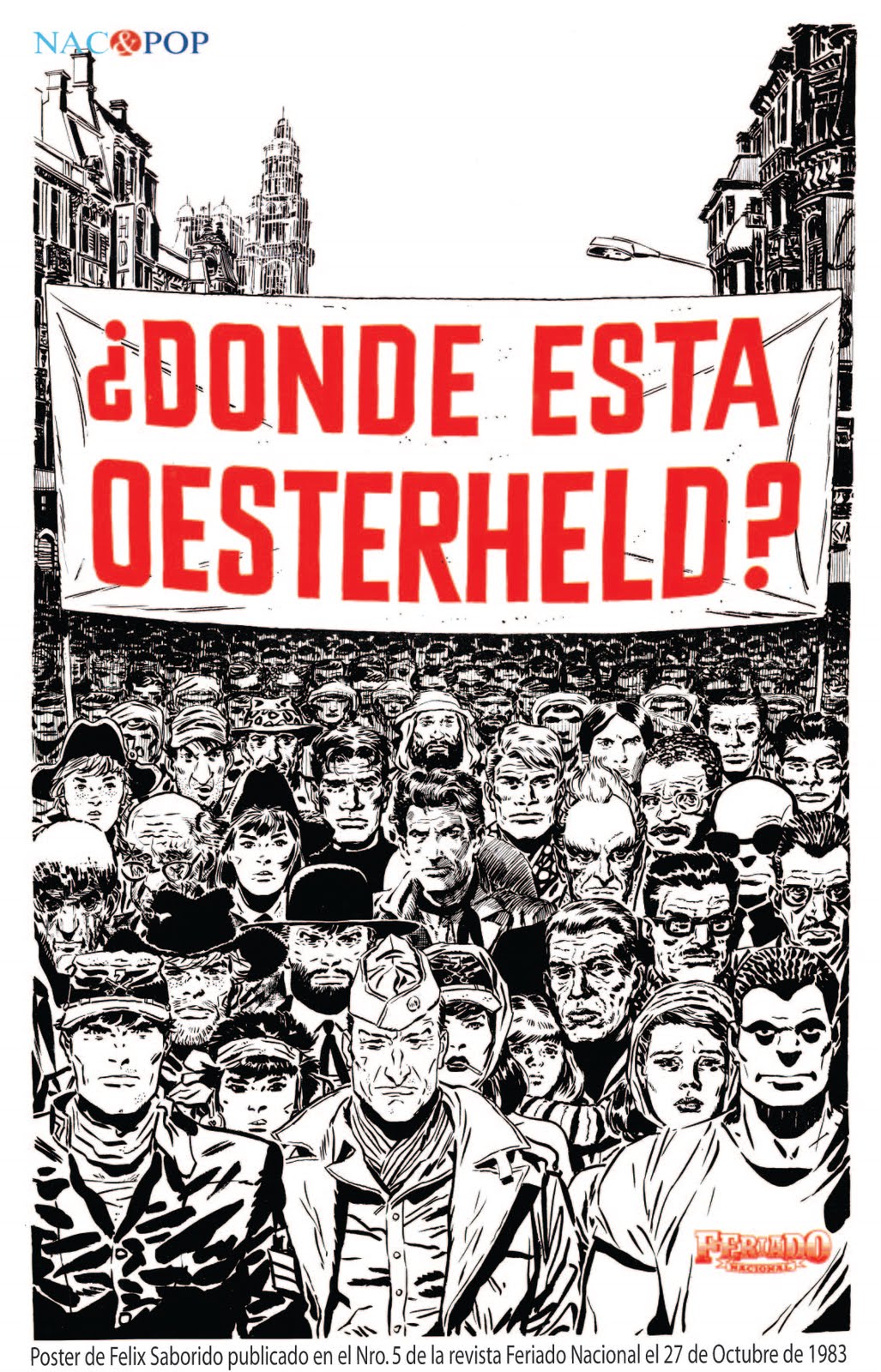 Memoria, Historia y Especulación en el Salón de Clases
Introducir las producciones especulativas (cine, literatura, novela gráfica, video juegos, etc.) a las discusiones sobre cultura, política e historia 
Considerar en que formas el contexto incide en la producción especulativa
Analizar cómo las lecturas posteriores afectan las interpretaciones de la obra y que nuevos significados surgen 
Qué interpretaciones el autor, o las lecturas posteriores, ofrecen sobre el desarrollo histórico de una sociedad o una cultura